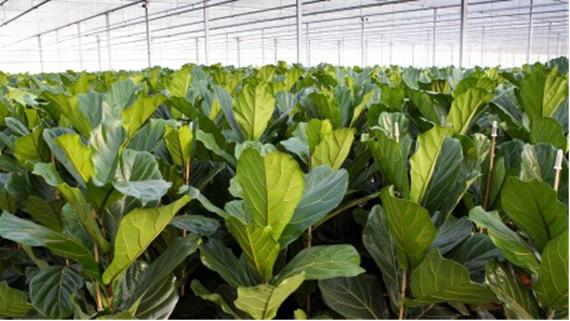 Mogelijk nieuwe importverboden EU(december 2019)a) Waarom?b) 39 Plant generac) Vervolgd) Wat kunt u doen?
Nieuwe vereisten aanhangende grond(begin 2019)a) Waarom?b) Welke vereisten?c) Wat kunt u doen?
Tabaksplant: Ficus lyrata
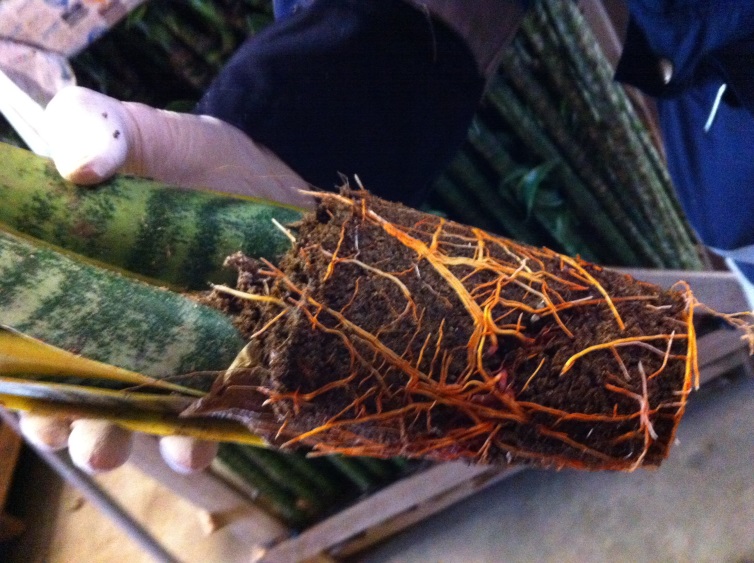 Sansevieria met grond
Bram de Hoop
Senior Beleidsmedewerker NVWAPlantgezondheidEU vertegenwoordiging
1. Mogelijk nieuwe importverboden	a) Waarom?
Nieuwe Plantengezondheidsverordening – art. 42 (2016/2031)(https://eur-lex.europa.eu)
Uitvoeringsbesluit uiterlijk 14 december 2018.
In werking uiterlijk 14 december 2019.
EU Werkgroep ruim 1 jaar. 
één of meerdere criteria (annex III van 2016/2031):a) struik of boomb) in het wild verzameldc) in of uit vollegrond – afkomstig uit derde landend) Plaagorganismen met grote impact op plantensoorten van groot belange) drager van plaagorganismen zonder symptomenf) meerjarige (‘oude’) planten
2
NVWA | 19 juli 2018| Voorlichitng bedrijven – High Risk Plants
1. Mogelijk nieuwe importverboden	a) Waarom?
Xylella fastidiosa: Coffea planten uit 
Costa Rica & Guatamala
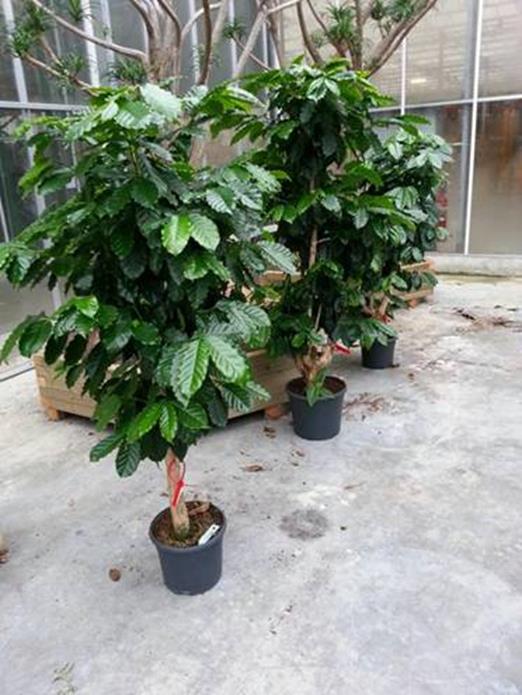 Genetisch exact hetzelfde als IT olijf
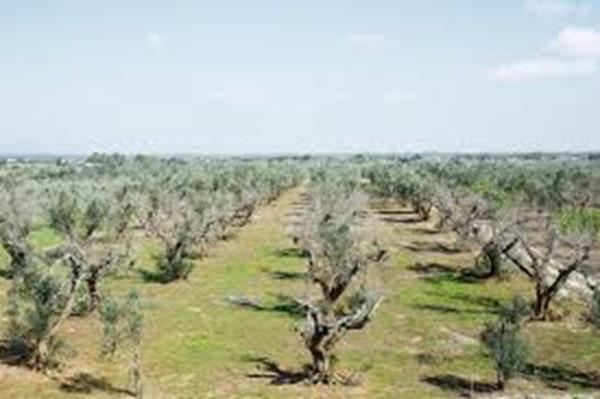 Eerste NL onderschepping okt 2014Geen symptomen
3
NVWA | Sept 2018| European Commission Audit Plant Health
1. Mogelijk nieuwe importverboden	a) Waarom?
Diaphania perspectalis - buxusmot
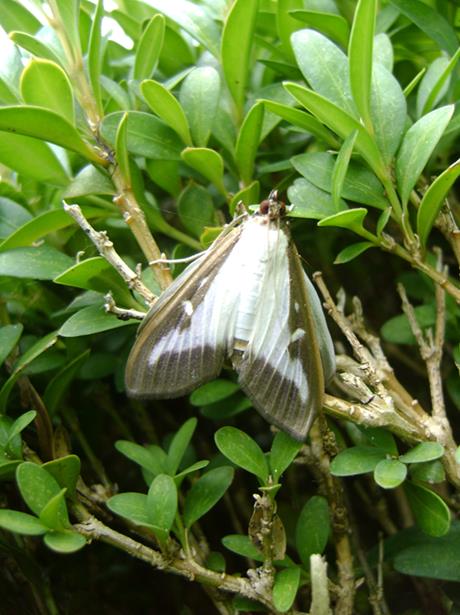 Buxus import uit China
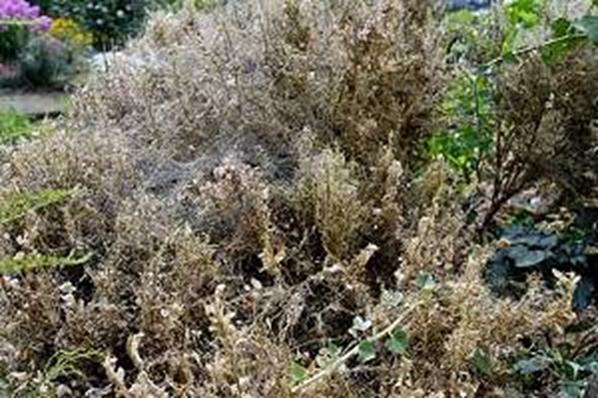 4
NVWA | Sept 2018| European Commission Audit Plant Health
1. Mogelijk nieuwe importverboden	a) Waarom?
Rhynchophorus ferrugineus: Red palm weevil
Hele Middelandse Zee gebied aangetast
Veel NL handel
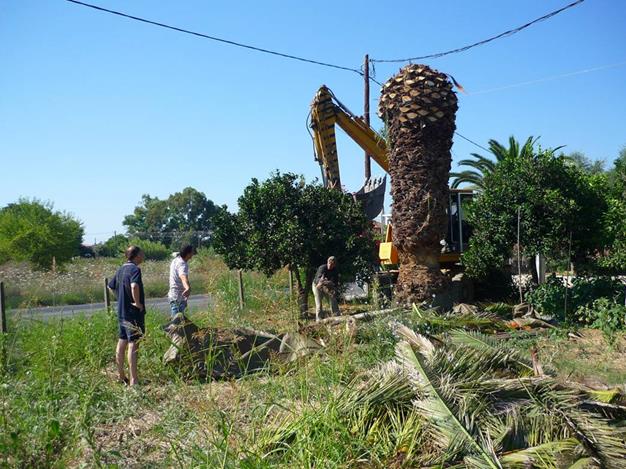 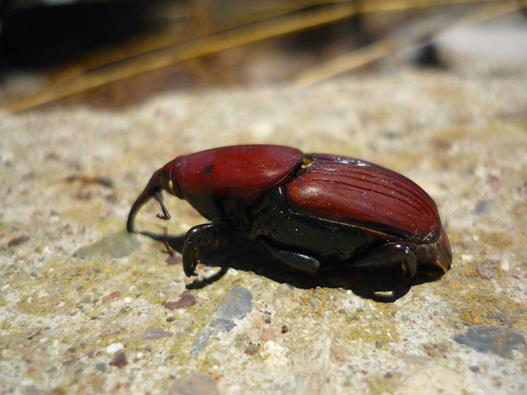 Destruction Greece
5
NVWA | Sept 2018| European Commission Audit Plant Health
boorgat
rups
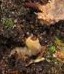 1. Mogelijk nieuwe importverboden	a) Waarom?
Anoplophora chinensis : Oost-Aziatische boktor
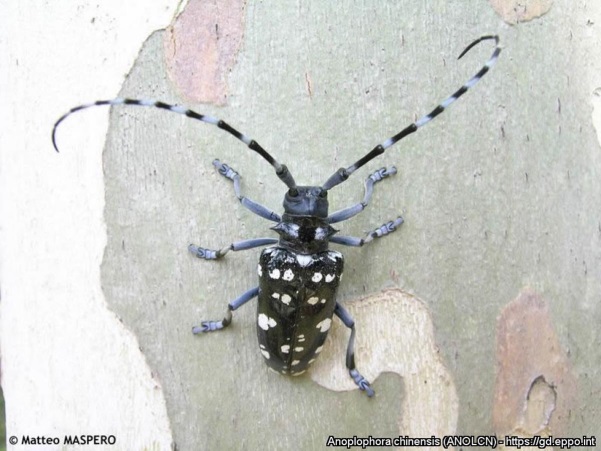 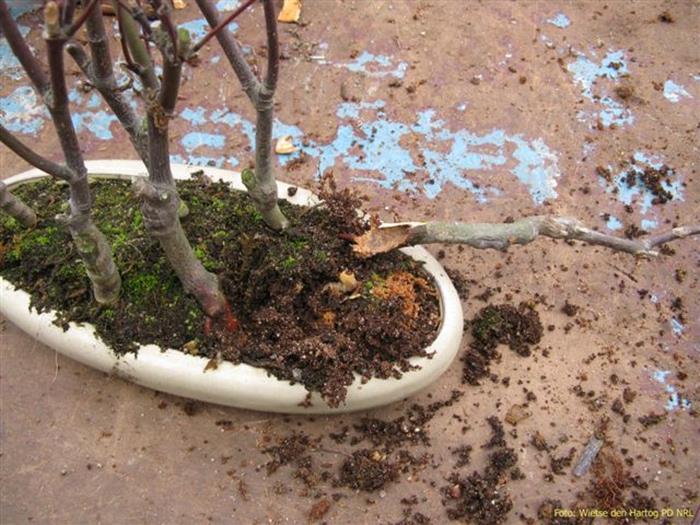 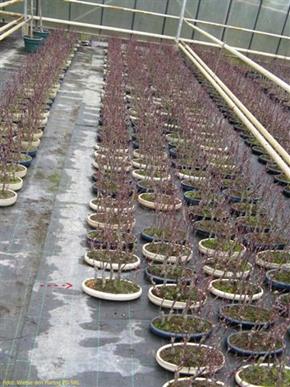 2008: NL onderschepping Acer uit China
6
NVWA | Sept 2018| European Commission Audit Plant Health
1. Mogelijk nieuwe importverboden	a) Waarom?
Meloidogyne ulmi – nematode op iepen
Oorspronkelijke import: Japan
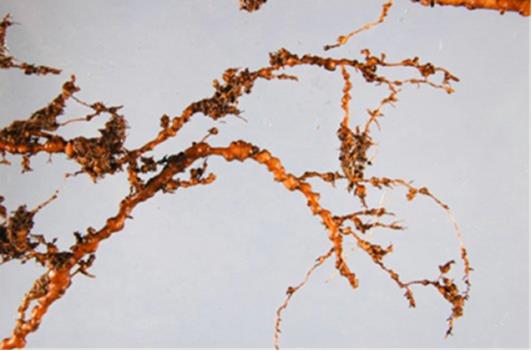 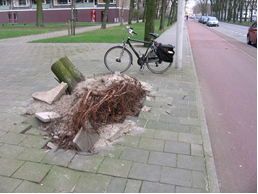 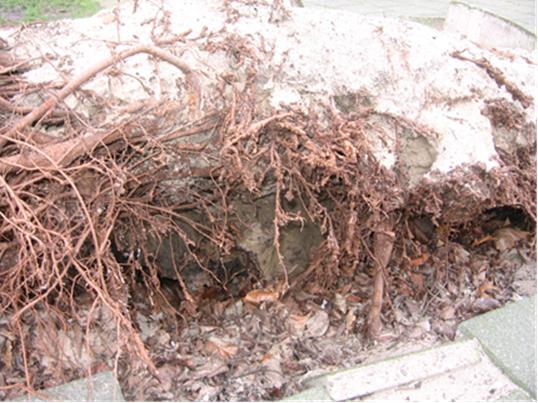 Gallen M. ulmi op wortels van iep
2014: omgevallen iep in Den HaagZwaar besmet met M. ulmi.
7
NVWA | Sept 2018| European Commission Audit Plant Health
1. Mogelijk nieuwe importverboden	a) Waarom?
Criteria: At least one new pest per genus
the plant genus or species is a main host plant of the pest;
the pest is not present in the EU;
no recent EPPO or EU-PRA is available;
the pest is currently not regulated;
plants for planting is the main pathway;
the pest is a ‘major pest’.
(Major pest: pest that is assessed to have major impacts on plant species which are of major economic, social or environmental importance to the Union territory if it would become established).
8
NVWA | Sept 2018| European Commission Audit Plant Health
1. Mogelijk nieuwe importverbodenb) Welke plant genera? (NB: ALLES – ook zaden)
Acacia
Acer
Albizia
Alnus
Annona
Bauhinia
Berberis
Betula
Caesalpinia
Cassia
Castanea
Cornus
Corylus
Crataegus
Cycas
Diospyros
Eucalyptus
Fagus
Ficus
Fraxinus
Hamamelis
Jasminum
Juglans
Ligustrum
Lonicera
Malus
Nerium
Ostrya
Persea
Populus
Prunus
Quercus
Robinia
Salix
Sorbus
Syringa
Taxus
Tilia
Ulmus
9
NVWA | 19 juli 2018| Voorlichitng bedrijven – High Risk Plants
1. Mogelijk nieuwe importverbodenb) Welke plant genera? (NB: ALLES – ook zaden)
10
NVWA | 19 juli 2018| Voorlichitng bedrijven – High Risk Plants
1. Mogelijk nieuwe importverboden	c) Vervolg
Nieuw EU besluit importverbod planten

Nu: 30 dagen EU stakeholderconsultatie (‘Have your say’)http://ec.europa.eu/info/law/better-regulation/initiatives/ares-2018-3819666_en

5/6 september 2018 – EU indicatief besluit  

28 september 2018 – Brussel sectorbijeenkomst derde landen

60 dagen WTO/SPS consultatie derde landen

December 2018 – finaal EU besluit

14 december 2019 – Verbod treedt in werking.
11
NVWA | 19 juli 2018| Voorlichitng bedrijven – High Risk Plants
1. Mogelijk nieuwe importverboden	c) Vervolg
Uitzonderingen voor specifieke 3e landen - planten:

Vanaf september: 3e landen dossiers indienen (plant + land)a) door autoriteiten 3e land(en) bij Europese Commissieb) Europese Commissie stuurt het naar EFSAc) EFSA risico analysed) Mogelijke aanpassing besluit (voor dec 2019?)

Criteria dossiers: opgesteld door EFSA(data product, pests, maatregelen)

Prioritering:a) First comes first serves (MAAR wel compleet dossier)b) Grote handelsvolumina
12
NVWA | 19 juli 2018| Voorlichitng bedrijven – High Risk Plants
1. Mogelijk nieuwe importverboden	d) Wat kunt u doen?
1. 30 dagen EU stakeholderconsultatie (‘Have your say’)http://ec.europa.eu/info/law/better-regulation/have-your-say_en
Stuur commentaar. Kort & krachtig & divers.
Mobiliseer contacten in andere EU lidstaten. 
Hoe meer, hoe beter.

2. Voor WTO & uitzonderingen:Bedrijven NL werkgroepen per product (bv. Cycas)a) Welk exportland? Welk product (type)? b) Contact autoriteiten derde landen
c) Stimuleer NPPO derde land om snel een dossier in te dienen
d) Verzamel info.
13
NVWA | 19 juli 2018| Voorlichitng bedrijven – High Risk Plants
2. Nieuwe vereisten aanhangende grond	a) Waarom?
Risico analyse EFSA & principe besluit CIE.
Vooral nematoden in grond & wortels.EU listed nematodes (2000/29/EC)
Globodera rostochienis
Globodera pallida
Longidorus diadecturus
Meloidogyne chitwoodi
Meloidogyne fallax
Nacobbus aberrans
Rhadopholus similus
Xiphinema americanum 
(NB: NL keurt af op deze soorten, veel lidstaten op genus)
14
NVWA | 19 juli 2018| Voorlichitng bedrijven – High Risk Plants
2. Nieuwe vereisten aanhangende grond	b) Welke vereisten
Huidige eisen voor derde landen(2000/29/EC, annex IVAI, 34)
het groeimedium op het tijdstip van het planten: — ofwel vrij was van grond of organische bestanddelen — ofwel vrij was van insecten en schadelijke nematoden, en op adequate wijze was onderzocht (…)— ofwel een adequate warmtebehandeling of fumigatie had ondergaan zodat het vrij was van schadelijke organismen en
b) sedert het planten: — ofwel passende maatregelen zijn genomen om te garanderen dat het groeimedium vrij is gebleven van schadelijke organismen.— ofwel de planten in de laatste twee weken vóór de verzending van het groeimedium zijn losgeschud.
15
NVWA | 19 juli 2018| Voorlichitng bedrijven – High Risk Plants
2. Nieuwe vereisten aanhangende grond	b) Welke vereisten
Nieuwe eisen voor derde landen – BEGIN 2019(2000/29/EC, annex IVAI, 34)
het groeimedium op het tijdstip van het planten: — ofwel vrij was van grond of organische bestanddelen— ofwel volledig nieuwe turf of cocos vezels (coir)— ofwel vrij was van insecten en schadelijke nematoden, en op adequate wijze was onderzocht— ofwel een adequate warmtebehandeling of fumigatie of andere passende behandeling zodat het vrij was van schadelijke organismen en benoemd op het certificaat (additional decl.)en
b) sedert het planten: — groeimedium fysiek geïsoleerd, hygiëne maatregelen, water vrij van schadelijke organismen.— ofwel twee weken vóór de verzending volledige verwijderen groeimedium door schoonspoelen met water.
16
NVWA | 19 juli 2018| Voorlichitng bedrijven – High Risk Plants
2. Nieuwe vereisten aanhangende grond	c) Wat kunt u doen?
Fyto regels worden steeds strenger.Investeer in kassen, hygiene, schoon water, schoon groeimedium.
17
NVWA | Sept 2018| European Commission Audit Plant Health